HISTORIE POUŽÍVÁNÍ A ZÁKAZU MUČENÍ
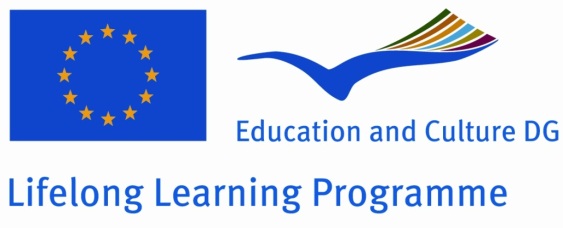 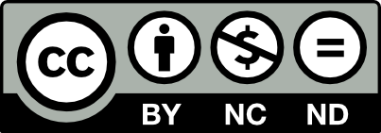 Přehled
Období před inkvizicí	
Období inkvizice
Osvícenství	
19.–21. století
Historie používání a zákazu mučení
1. Období před inkvizicí
1. Období před inkvizicí
První záznamy o mučení ze starověkého Egypta
V antickém Řecku byli mučení vystaveni pouze otroci
Svědectví otroka bylo přípustné výhradně v případě, bylo-li vynuceno mučením.
Otrok nepodléhal právu, takže případné ublížení na zdraví otroka se právně týkalo jeho pána.
Z procedurálního hlediska plnil otrok pouze úlohu svědka (výslech ohledně trestných činů, ze kterých byl obviněn jeho pán).
[Speaker Notes: Komentář: založeno na definici úmluvy OSN]
1. Období před inkvizicí
Antický Řím:
svobodní občané mohli být vystaveni mučení, jestliže byli podezřelí ze spáchání závažného trestného činu (odmítání autority císaře nebo jeho zástupců).
nižší třídy a otroci směli být vystaveni mučení i v jiných případech.
mučení bylo považováno za prostředek k udržení moci v rukou vládnoucí třídy.
mučení bylo používáno i k vynucení zřeknutí se víry u prvních křesťanů.
Historie používání a zákazu mučení
2. Období inkvizice
2. Období inkvizice
Středověk: mučení se přijetím římského práva stalo formální součástí evropských justičních soustav
Zkouška bolestí představovala běžný způsob ke zjištění viny:
byl-li obviněný nevinen, Bůh jej měl ochránit před zraněním. 
rozdíl: mučení nebylo používáno k prokázání viny obviněného, ale k vynucení přiznání (případ nerozhodl Bůh, nýbrž člověk).
v roce 1215 papež zakázal používání zkoušky bolestí členy církve.
2. Období inkvizice
V roce 1252 bylo mučení zavedeno pro účely získání přiznání.
Samotnému mučení předcházel tento postup:
obviněnému bylo vyhrožováno mučením.
obviněnému byly v temné mučírně ukázány mučicí nástroje způsobem vzbuzujícím pocit strachu.
obviněný byl konfrontován s katem (kat byl oděn celý v černém a měl zakrytou hlavu i obličej).
obviněný byl se svázanýma rukama vysvléknut do spodního prádla
Cíl: vyvolání pocitu naprosté bezmoci během výslechu
2. Období inkvizice
Tento způsob využití tortury byl úzce propojen s justičním systémem, který vyznával přiznání coby „královnu důkazů“.
Odsouzení obviněného vyžadovalo konkrétní důkazy, shodná svědectví alespoň dvou svědků nebo přiznání
Předpokladem k využití tortury byl určitý stupeň okolnostních důkazů, které by i dnes postačovaly k odsouzení obviněného
Anglický systém zvykového práva: méně spoléhal na přiznání, tudíž takřka žádný prostor pro torturu
2. Období inkvizice
Středověké inkvizice: Tortura hrála ústřední roli v soudním systému v období od 13. do 18. století
Tortura se používala zejména proti kacířským hnutím
V roce 1484 papež výslovně schválil použití tortury v případech čarodějnictví
Jestliže žena dokázala přestát torturu bez přiznání, bylo tuto skutečnost možno interpretovat jako „vliv zlých sil“
Vrcholem honů na čarodějnice byly roky 1562, 1590, 1626 a 1650
Historie používání a zákazu mučení
3. Osvícenství
3. Osvícenství
Mučení bylo zakázáno takřka v celé Evropě v důsledku:
humánnějšího trestního práva – soudní řízení a tresty respektovaly důstojnost člověka
formálních pochybností o užitečnosti mučení
důležitých změn v právním systému, kde okolnostní důkazy hrály důležitější roli, a v důsledku zavedení nových trestů, například „trest založený na podezření“ (Verdachtsstrafe): Tento trest vyplnil mezeru mezi trestem smrti na jedné a zproštěním obžaloby na druhé straně.
Historie používání a zákazu mučení
4. 19.–21. století
4. 19.–21. století
Tortura coby formální a legální technika výslechu prakticky vymizela, s těmito výjimkami:
Sovětský svaz (1917–1922), fašistická Itálie a Španělsko a národně socialistické Německo.
50. léta 20. století: francouzská koloniální správa vystavovala mučení mnoho Alžířanů.
Období studené války, totalitní režimy v jižní Americe a Africe a válka na Balkáně v 90. letech 20. století.
4. 19.–21. století
Mučení a špatné zacházení je stále v mnoha zemích světa rutinní záležitostí, ačkoli mezinárodní právo je bezvýhradně zakazuje.
Účel a postupy mučení se v průběhu času výrazně změnily:
posun směrem k „čistému mučení“, které nezanechává viditelné stopy, v USA, Francii a Velké Británii; tyto postupy se následně rozšířily do nedemokratických zemí
Účel mučení se posunul (alespoň v demokratických zemích) od vynucení přiznání k dřívějšímu zločinu k získání informací o budoucích událostech
4. 19.–21. století
„Čisté mučení“ v demokratických zemích, aby mučení nebylo zjistitelné, zejména z důvodu
legitimity demokratických vlád a jejích postupů vůči veřejnosti
uznávání lidských práv
intenzivnějšího sledování zavádění a dodržování lidských práv